Machine Learning ​
applied to 
Cardiology​
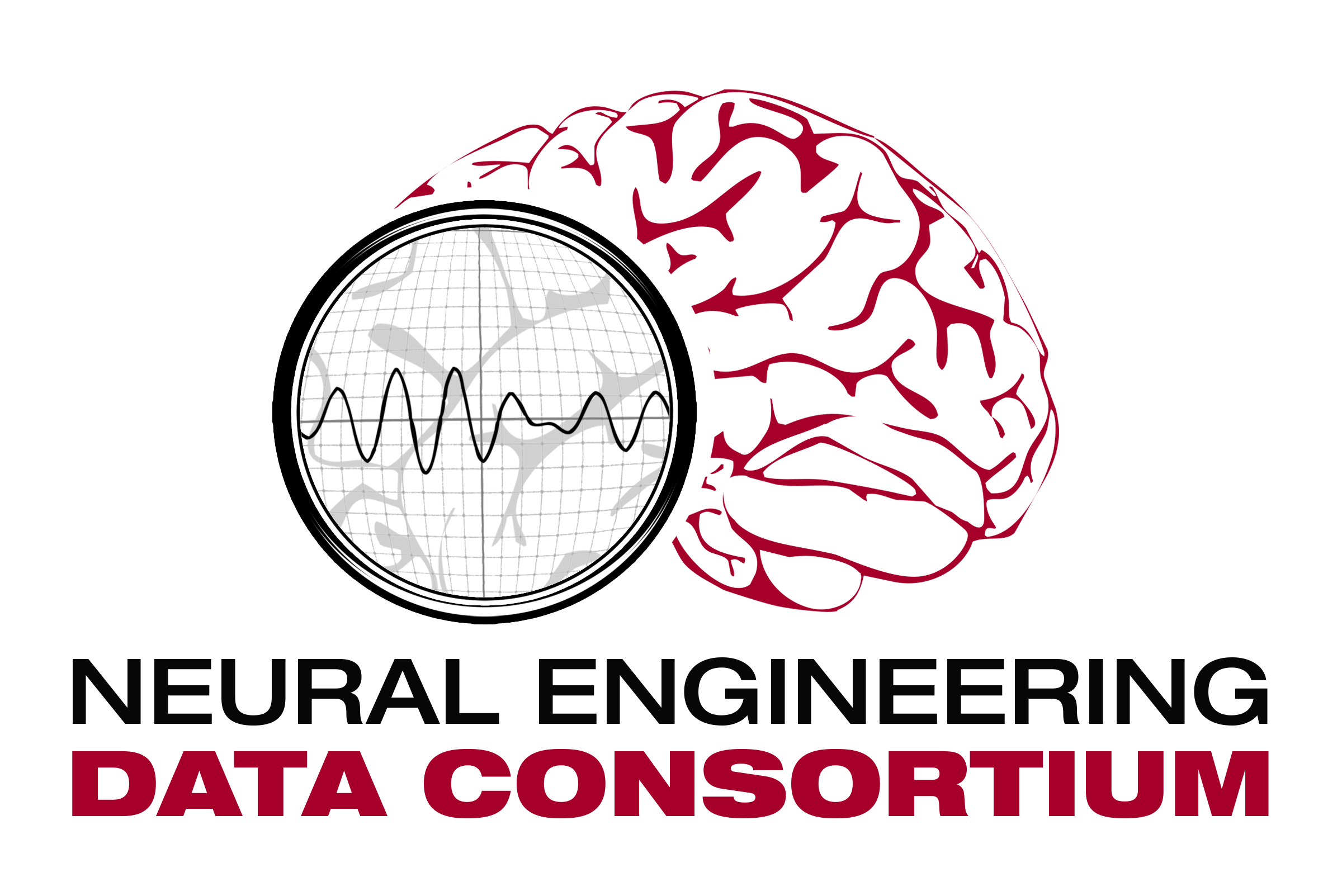 Dena Pan 
Jahmosi Joslyn
Introduction: Study of Machine Learning and Cardiology
Ideal in Cardiology:
transverse through large data
efficient
accounts for the large ranges of conditions
What is machine learning?
computer systems that are able to learn and adapt to analyze and draw inferences from patterns in data.
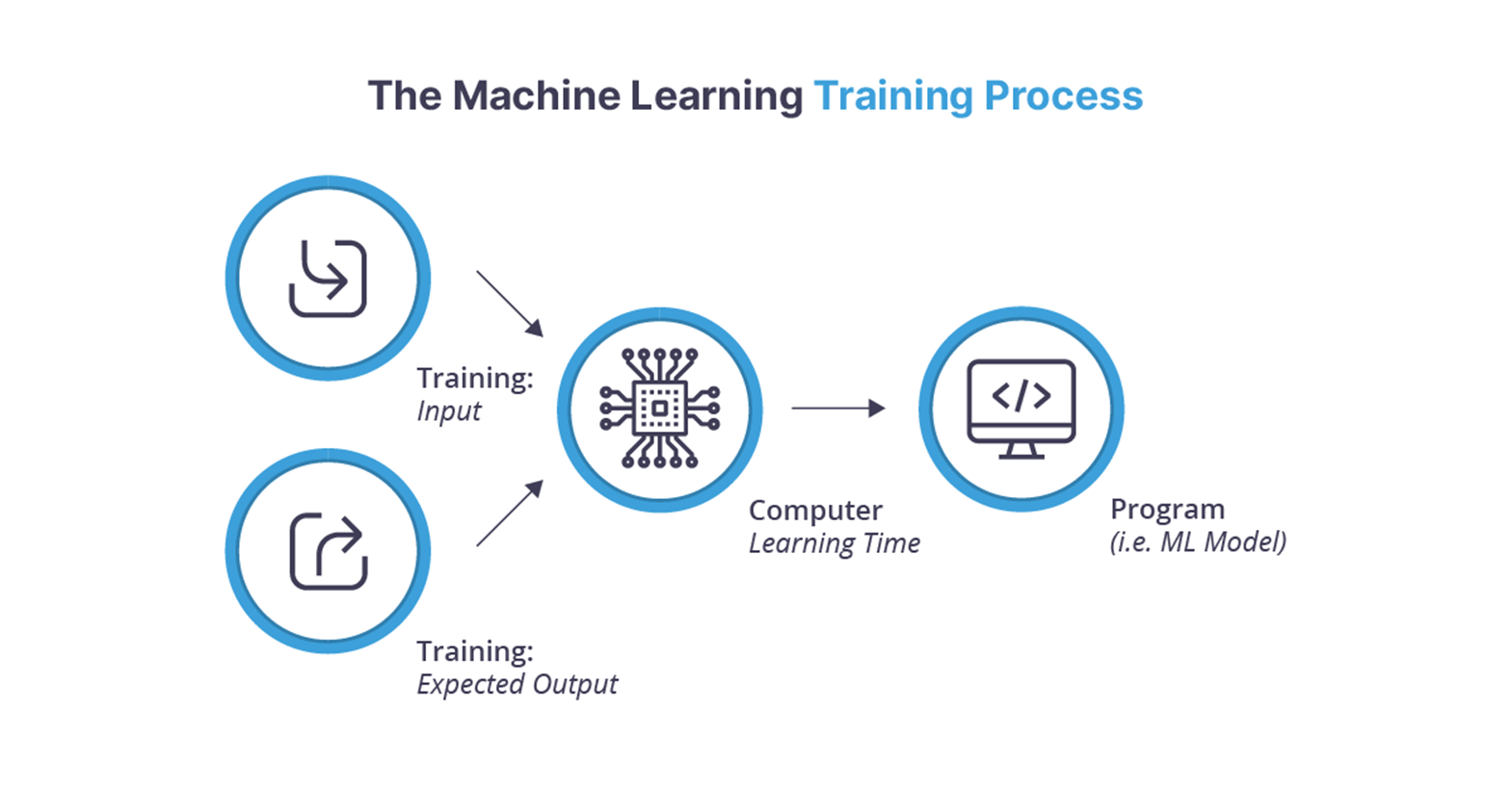 Goal: 
utilizing machine learning to detect several of cardiology conditions
Introduction: Study of Machine Learning and Cardiology
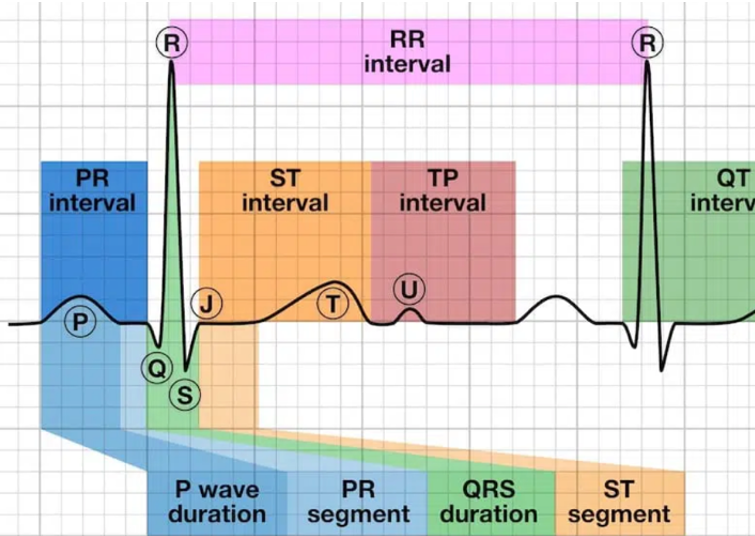 data is a signal represented by a wavelength 
the different patterns of peaks and troughs is then categorized into named interval
Cardionary Diseases:
anomalies in diseases also have certain wavelength pattern
the different trends of wavelength can correlate to the specifics of diseases
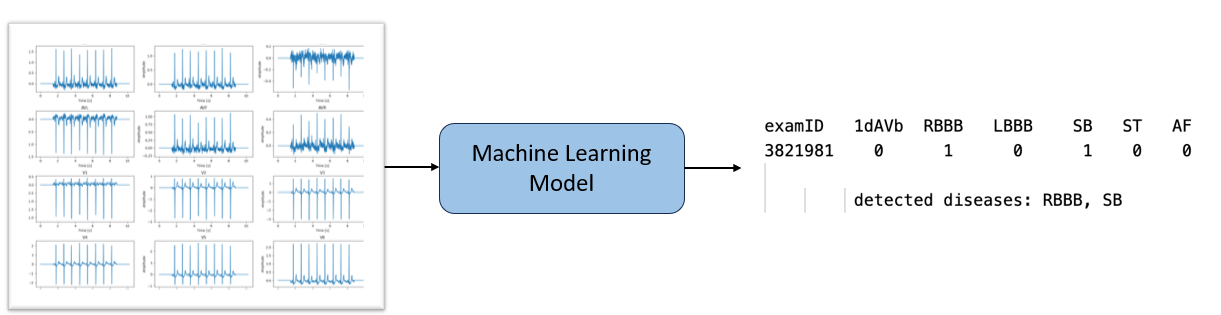 Data Introduction: Confusion Matrices
To make sure the output we are getting measures the accuracy of the model, it uses Confusion Matrices.
Confusion Matrices are a chart that contains information about predictions vs actual results.
The Confusion Matrix created has four different quadrants:
    True Negative (Top-Left Quadrant)    False Positive (Top-Right Quadrant)    False Negative (Bottom-Left Quadrant)    True Positive (Bottom-Right Quadrant)
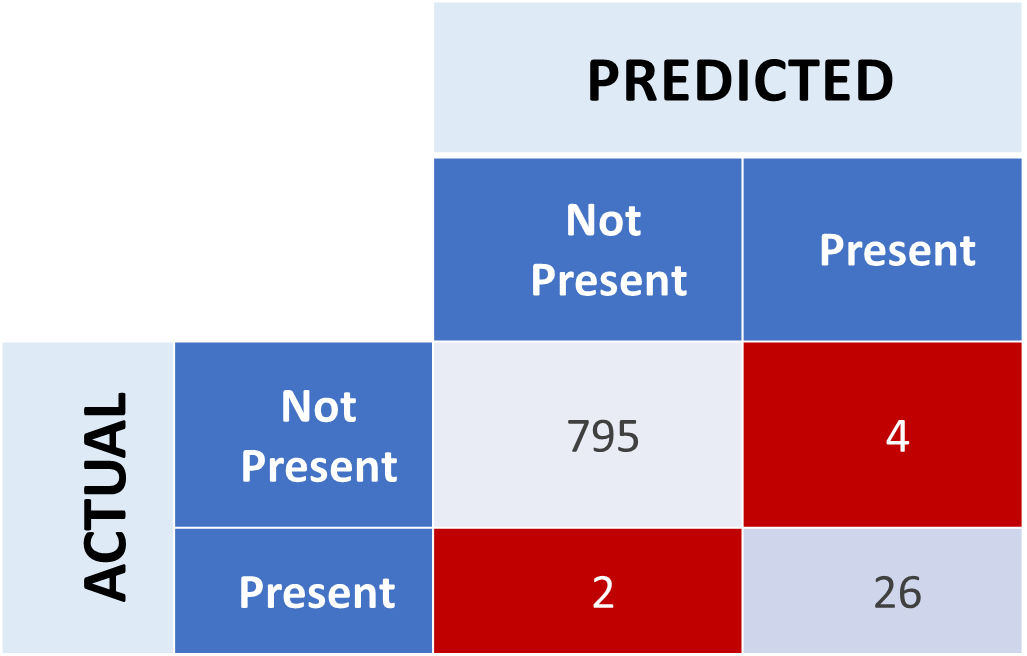 Basic Model of Machine Learning: IMLD
Machine Learning Demo
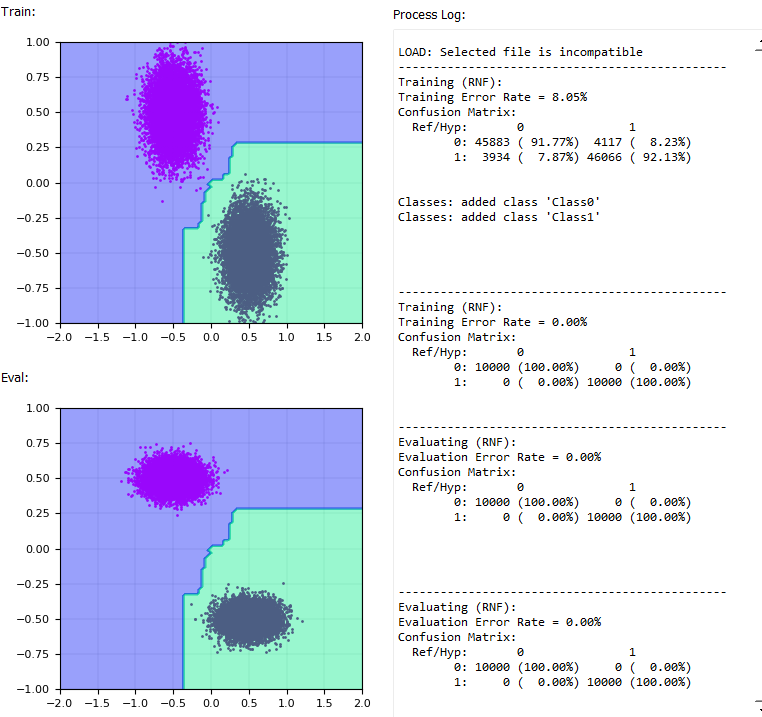 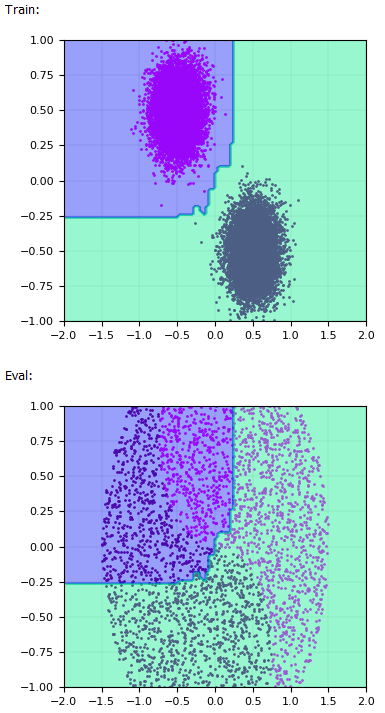 Linear Mapping: 
visual tool basic understanding of machine learning
deals with simpler data sets and classification on an 2D plane
Process:
takes in data set opt for training
the two set of classes defined 
applies algorithm in this controlled state 
apply the same algorithm for eval data: raw data
Data and Results: IMLD
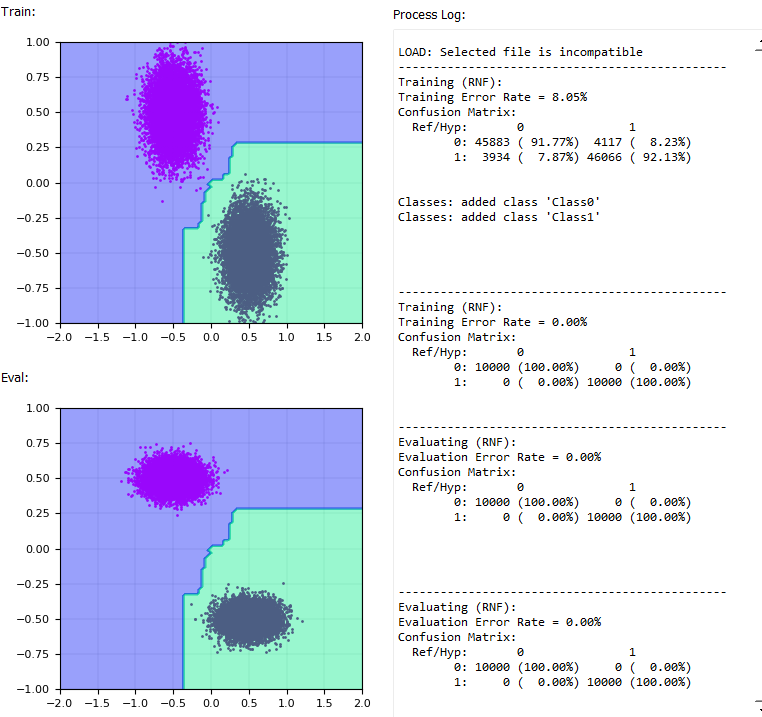 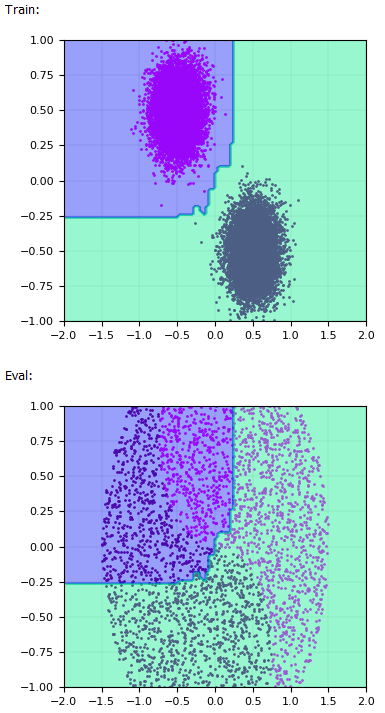 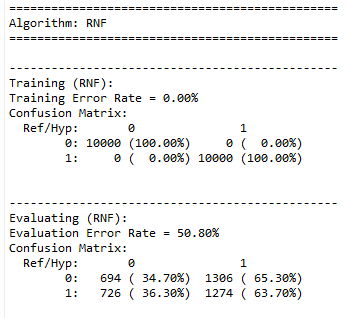 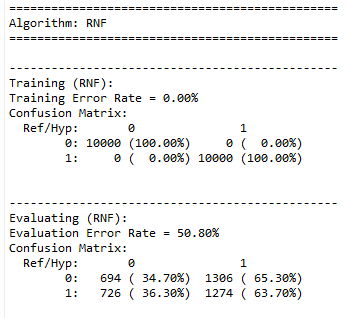 Data Introduction: Confusion Matrices
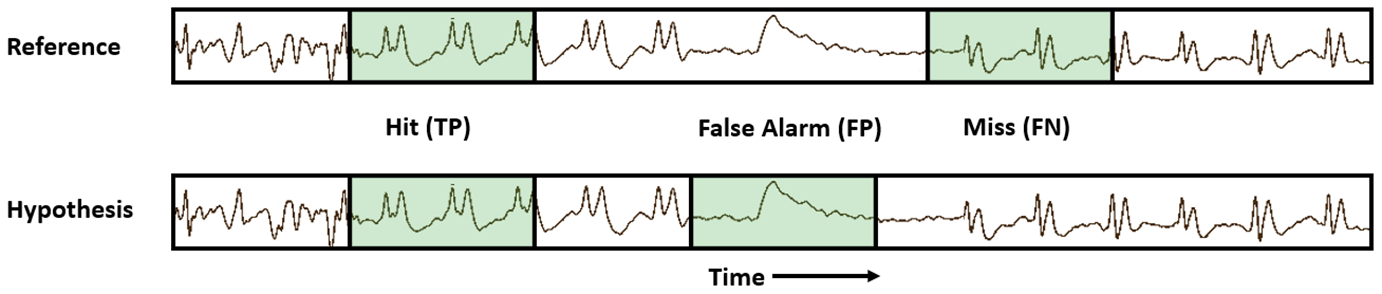 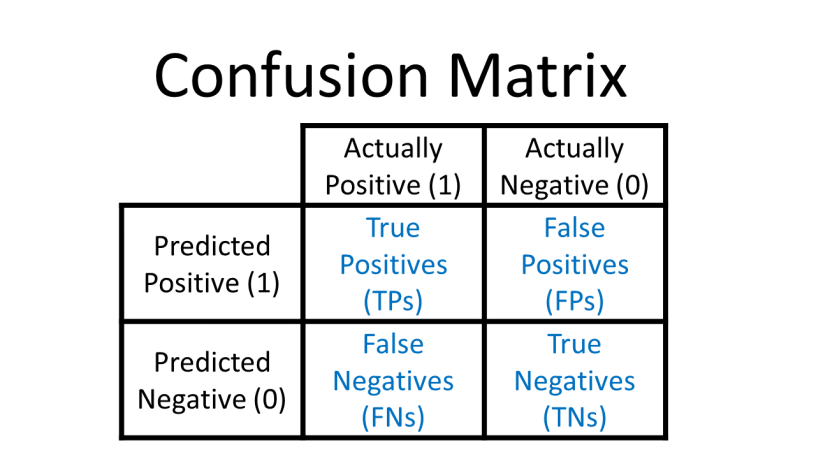 Used for Calculating:
Accuracy 
Sensitivity 
Precision 
Specificity
Method: Cardiology Experiment
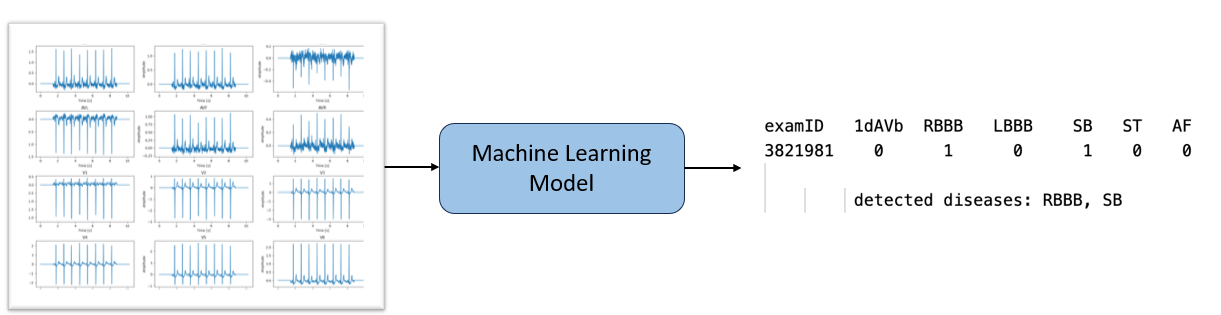 In our experiment we trained a ResNet-18 model using  a system
of 8 channel data and 2,000 training samples which outputs a prediction for presence or absence of six cardiac conditions.
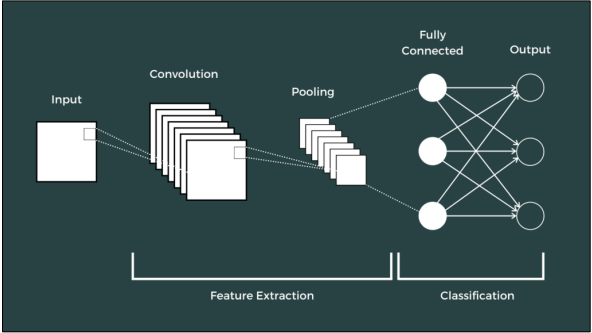 There are three major key steps in our project, training, decoding and score. edf and csv files go in as inputs, and serve as the name of output models.
Data and Results: Cardiology Experiment
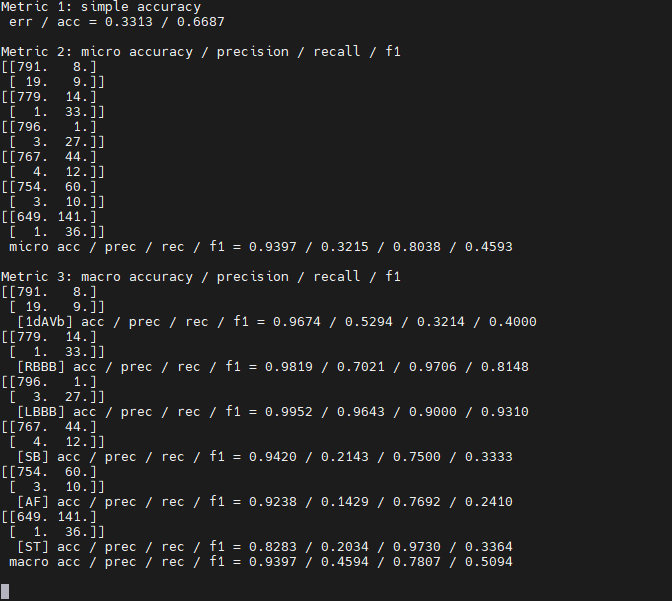 The final output shows several metrics derived from confusion matrices for each disease, at the top it shows the error and accuracy rate. (0.3313 to 0.6687)
The most important output being the micro f1 scores, which are numerical value that summarizes findings of confusion matrices in terms of accuracy
Conclusion
Machine learning and and especially in  cardiology aspect cannot be compacted into just one month however introduced 

exposure to real life applications 

there is always not enough data to analyze from 

models, programs and research is always adapting
Reflection
Learned New topics, and opened opportunities for future choices in careers.

Projects such as an Python Mp3 Player helped build new coding skills

Learning Unix/Linux which is essential in  Computer and  Electrical Engineering.

Learned professional level skills that are useful in the workforce.
Acknowledgments
We’d like to give our acknowledgments to our two mentors Dimitry and Dylan, for the help and support we’ve received over the summer and Dr.Picone, our professor, for guiding us.
References
Ribeiro, Antônio H., et al. “Automatic Diagnosis of the 12-Lead ECG Using a Deep Neural Network.” Nature News, Nature Publishing Group, 9 Apr. 2020, www.nature.com/articles/s41467-020-15432-4.
 
Picone, Joseph. The Institute for Signal and Information Processing, isip.piconepress.com/. Accessed 30 July 2024.